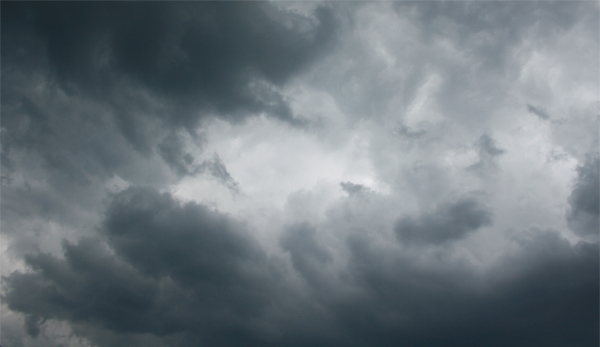 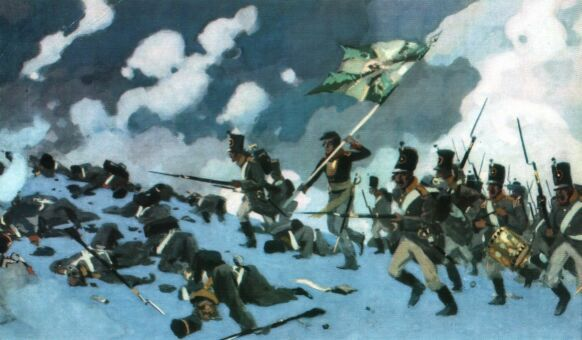 Как написать анализ эпизода?
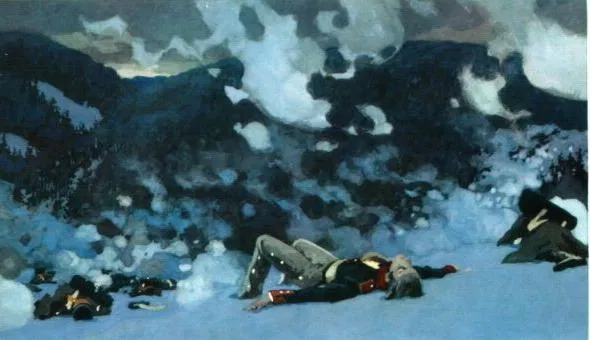 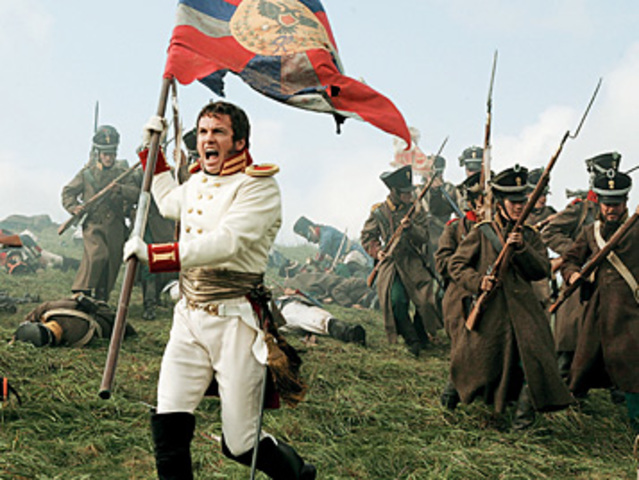 Что такое эпизод?
это часть художественного произведения, обладающая относительной самостоятельностью и законченностью.
Есть начало и конец.
Определим его границы

Синонимы: сцена, картина, отрывок и др.
Место эпизода в композиции и сюжете романа
Сюжетная линия, связанная с Андреем Болконским

Образ Андрея развивается
Сцены «В Петербурге»,
«В семье», «Шенграбенское сражение» и др.
Том?
Часть?
Глава? С чем связан в сюжетной линии?
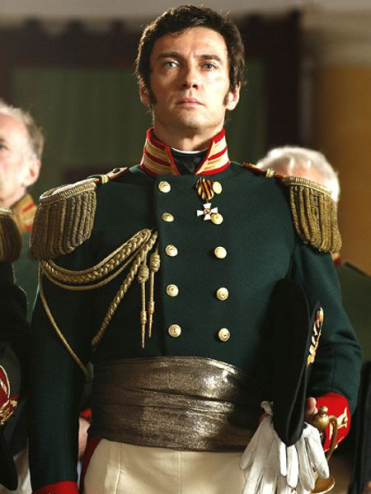 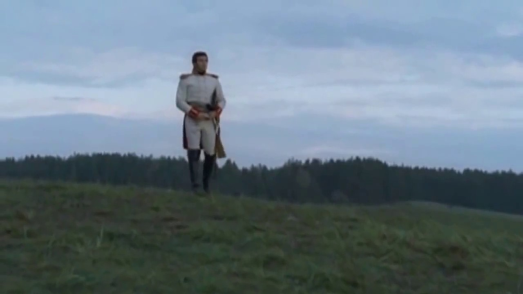 Какова его композиция.
Как эпизод делится на части? Какова его композиция.
Разделить эпизод на части
Какие важные отрезки?

У сцены есть своя завязка, кульминация и развязка
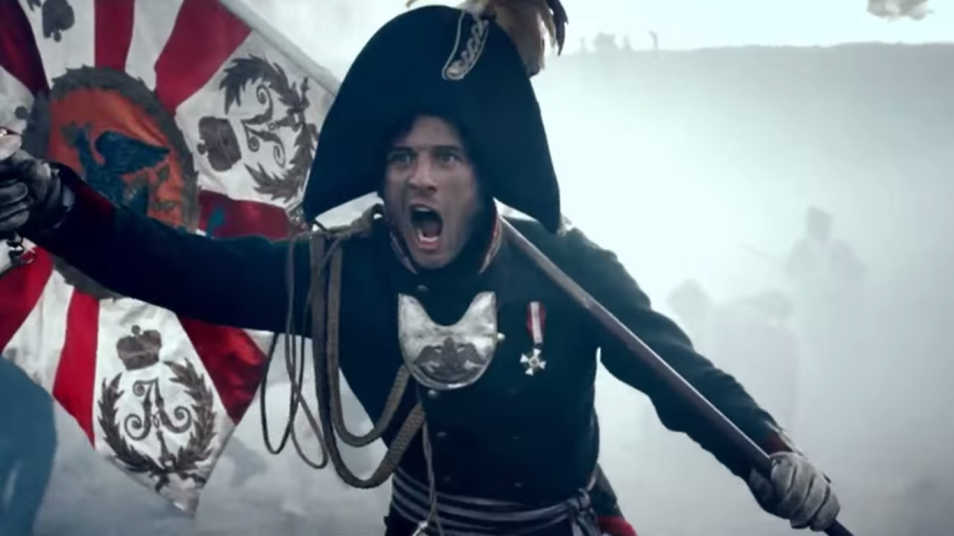 Герои эпизода.
Андрей – главный герой. Какой он?

Смелый
Отчаянный
В поисках славы?
Философ после ранения
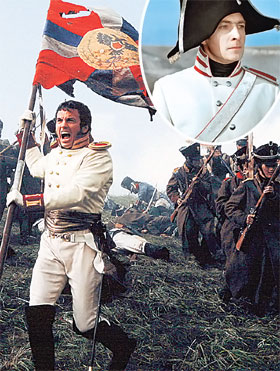 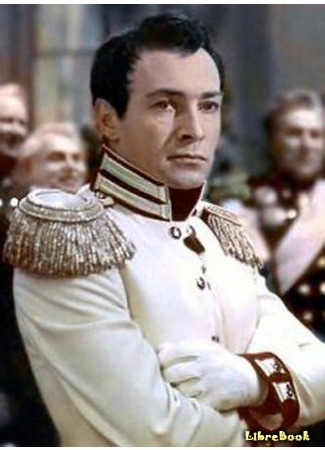 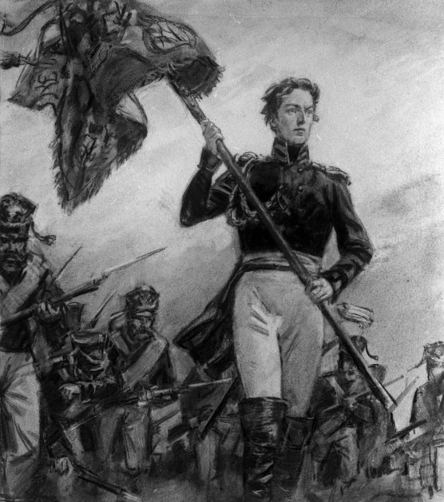 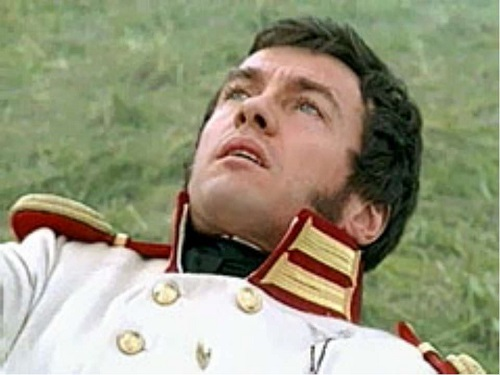 Важные средства автора
Диалог?
Внутренний монолог?
Выразительные средства?
обилие глаголов (действие), противопоставление внутри сцены, прилагательные (эпитеты) в описании неба
сопоставление, синтаксические конструкции и т.д.
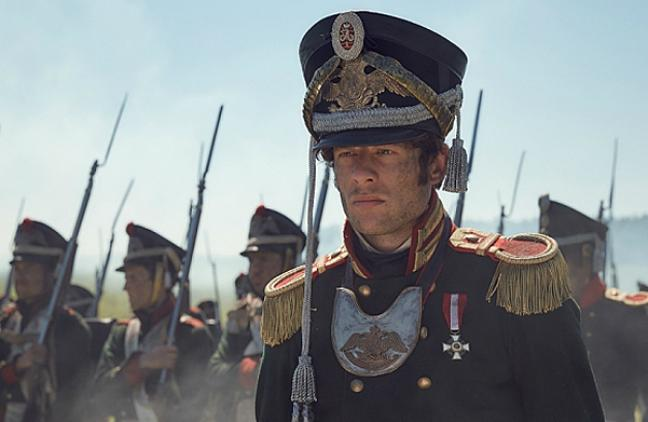 Роль эпизода.
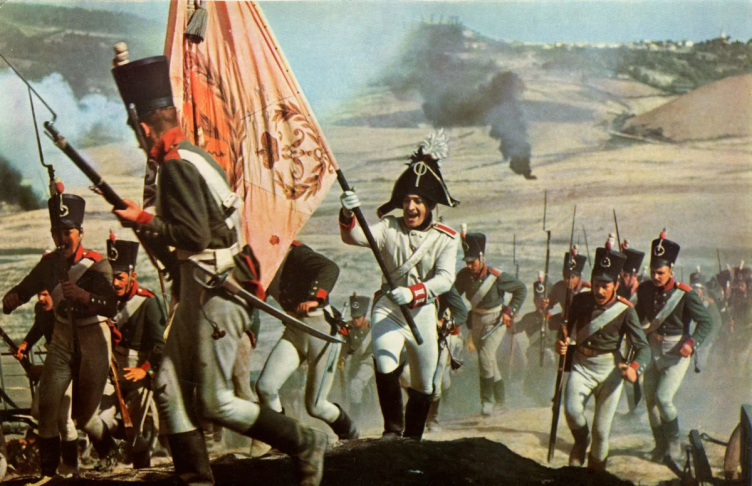 Почему важен в 1 томе?
Какие изменения в герое?
Идея автора?
Задача автора?
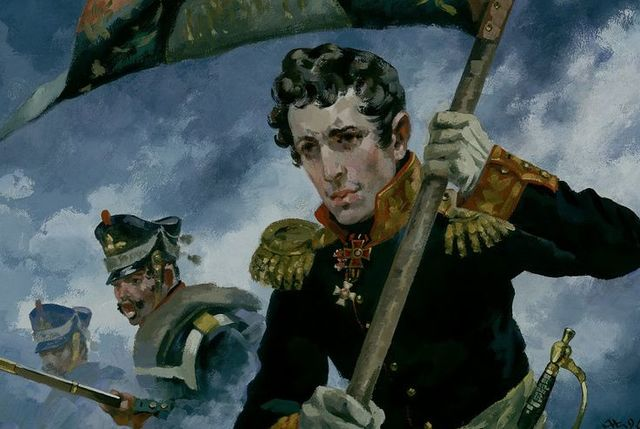 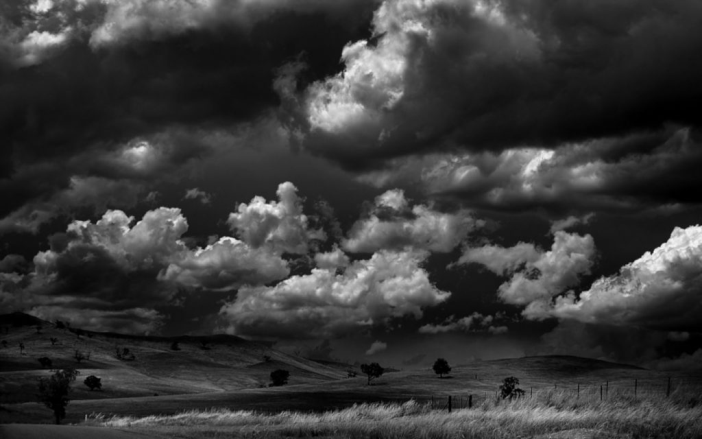